教育部104年數位學伴線上課業輔導服務計畫
教學科目：英文教學單元：Wh問句-what教學者：學習者：
What color is it?
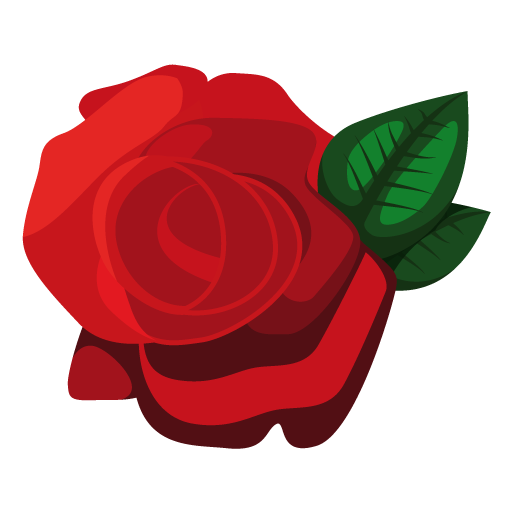 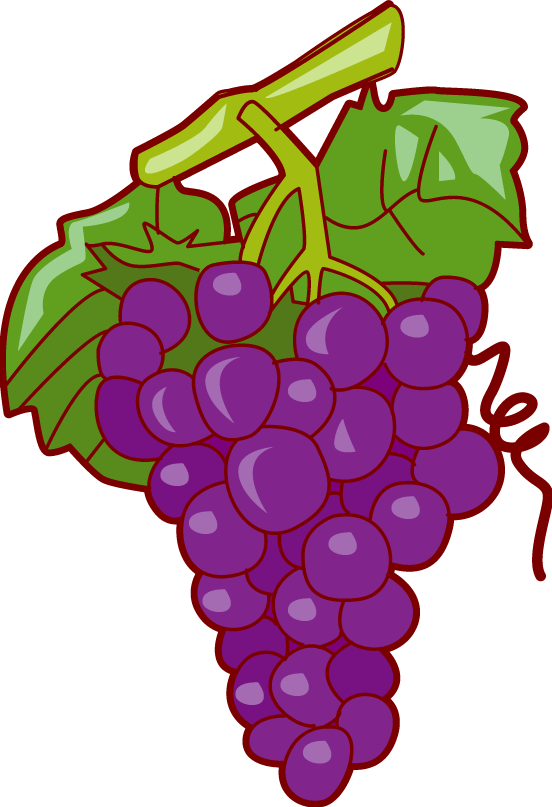 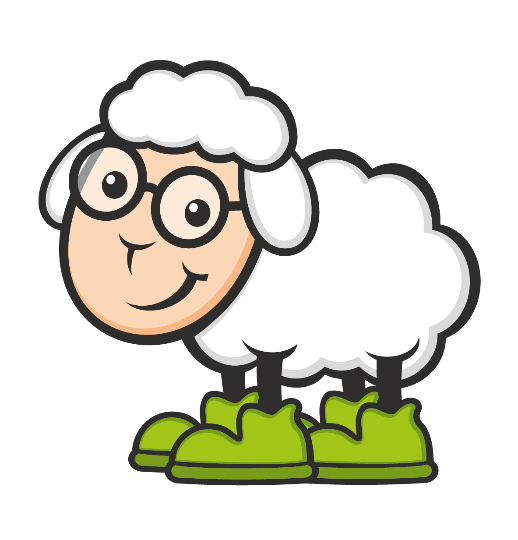 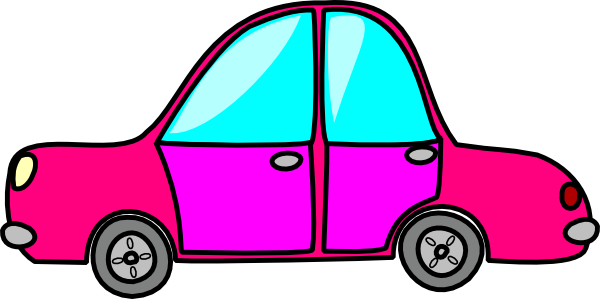 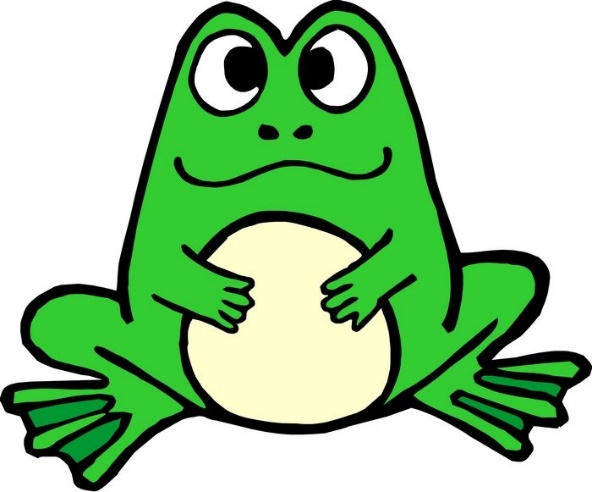 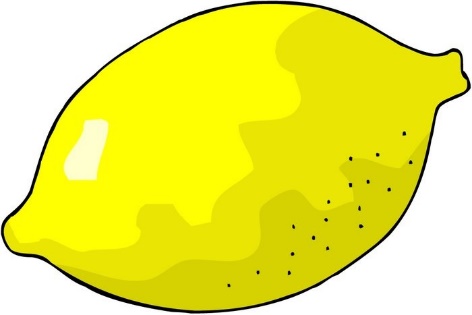 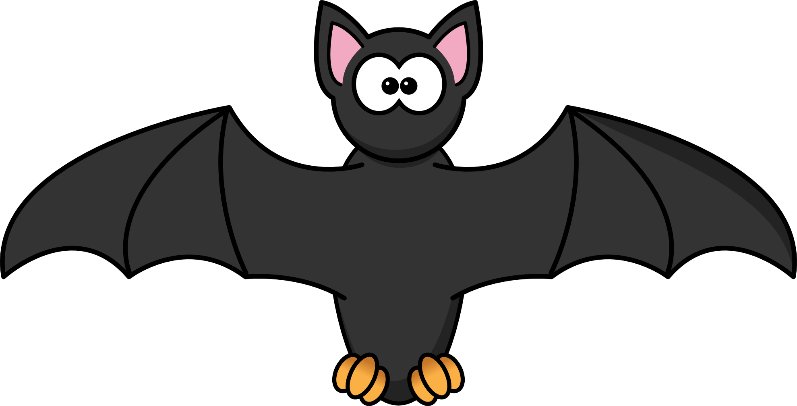 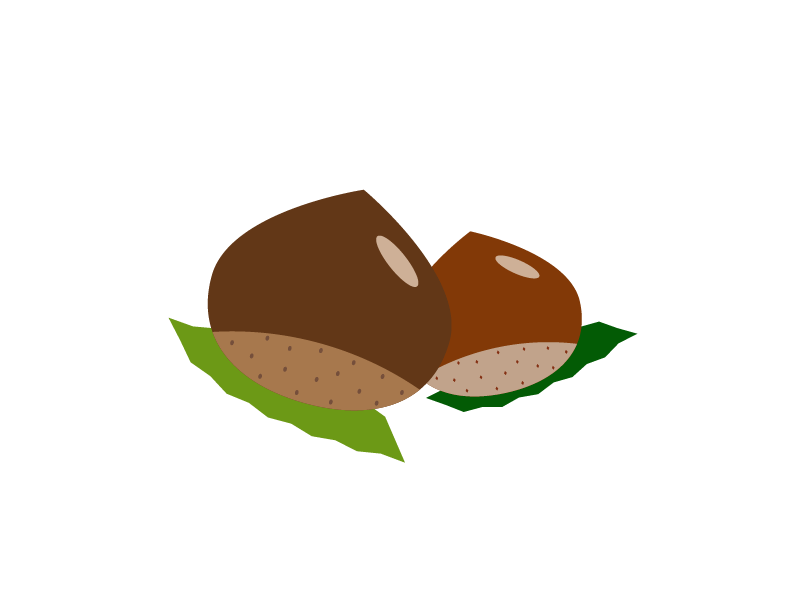 What的疑問句
What is this?
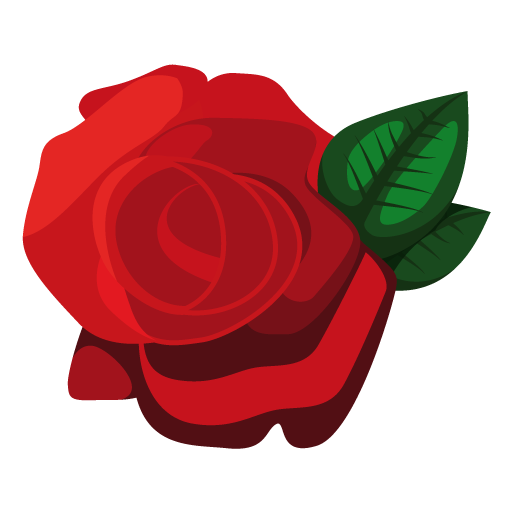 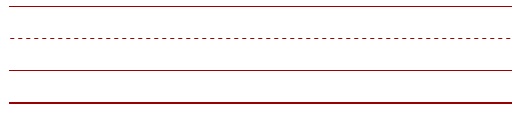 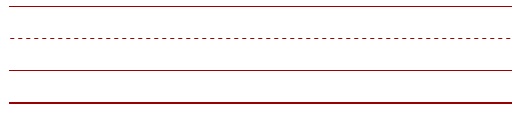 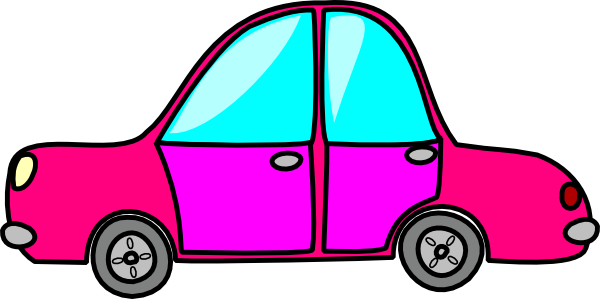 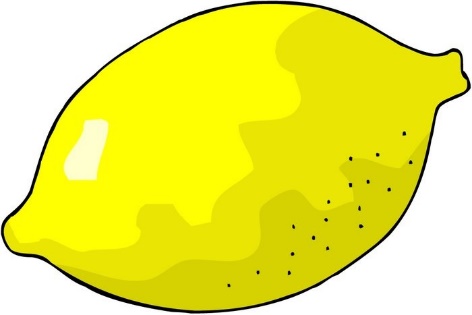 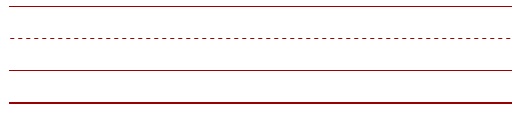 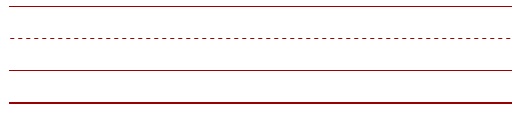 What is this?
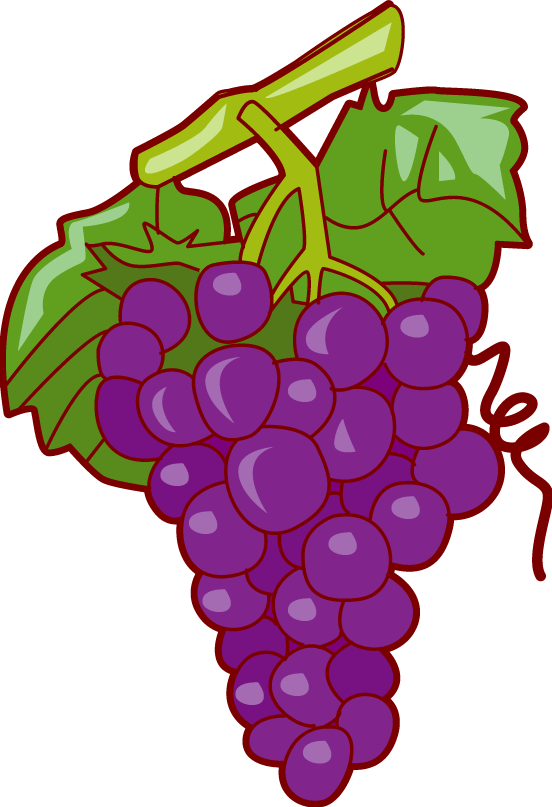 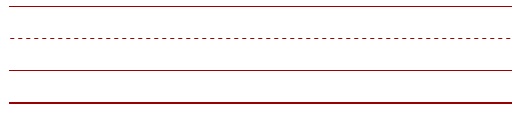 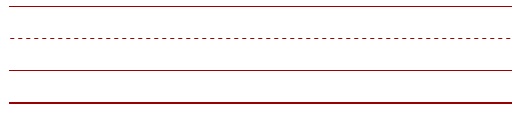 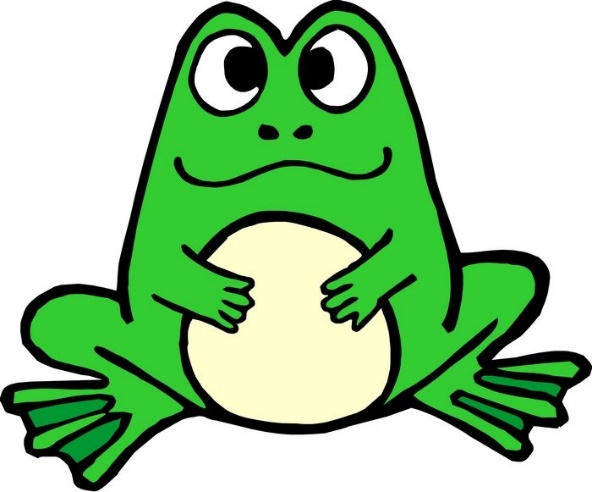 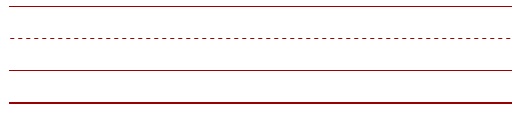 What is this?
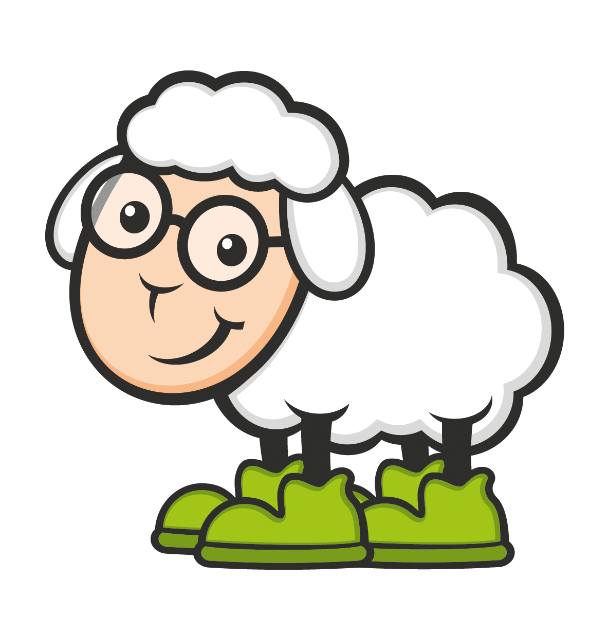 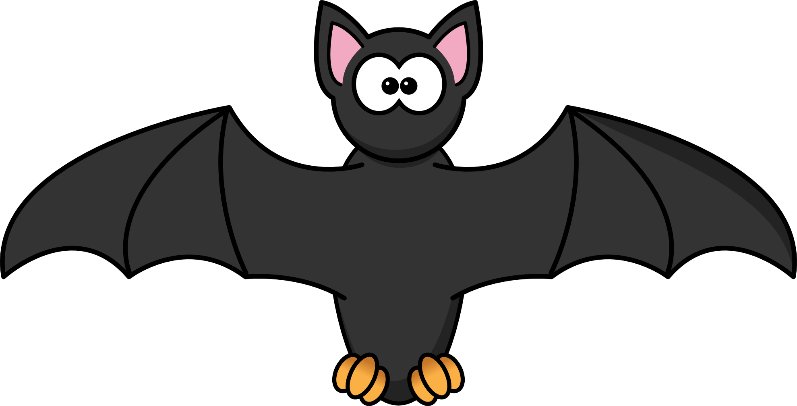 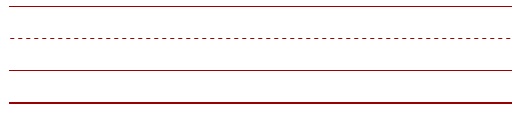 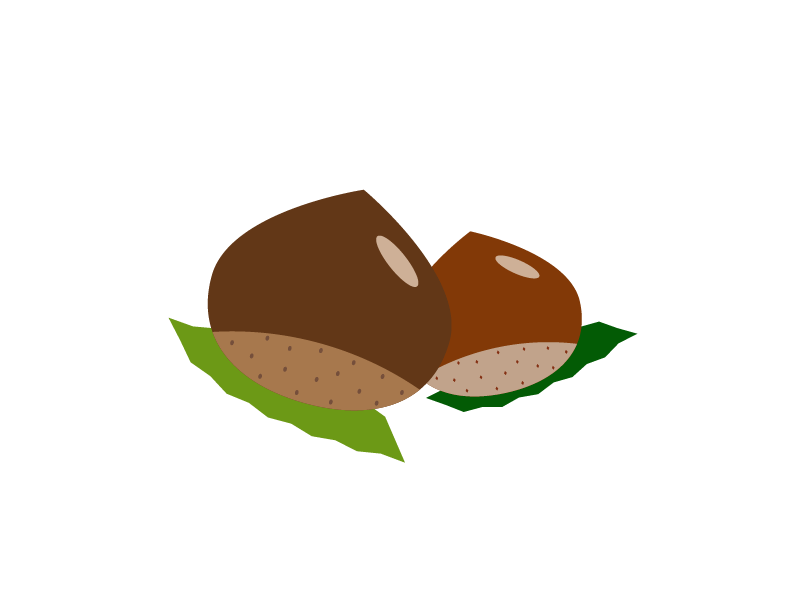 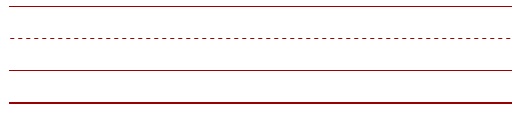 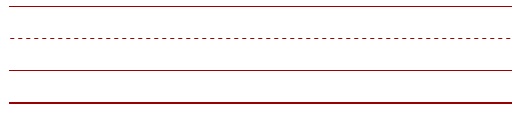 請寫出英文
玫瑰花是什麼顏色?

______________________________________________

青蛙是什麼顏色?

______________________________________________

天空是什麼顏色?

______________________________________________
還可以用what來問什麼問題呢?
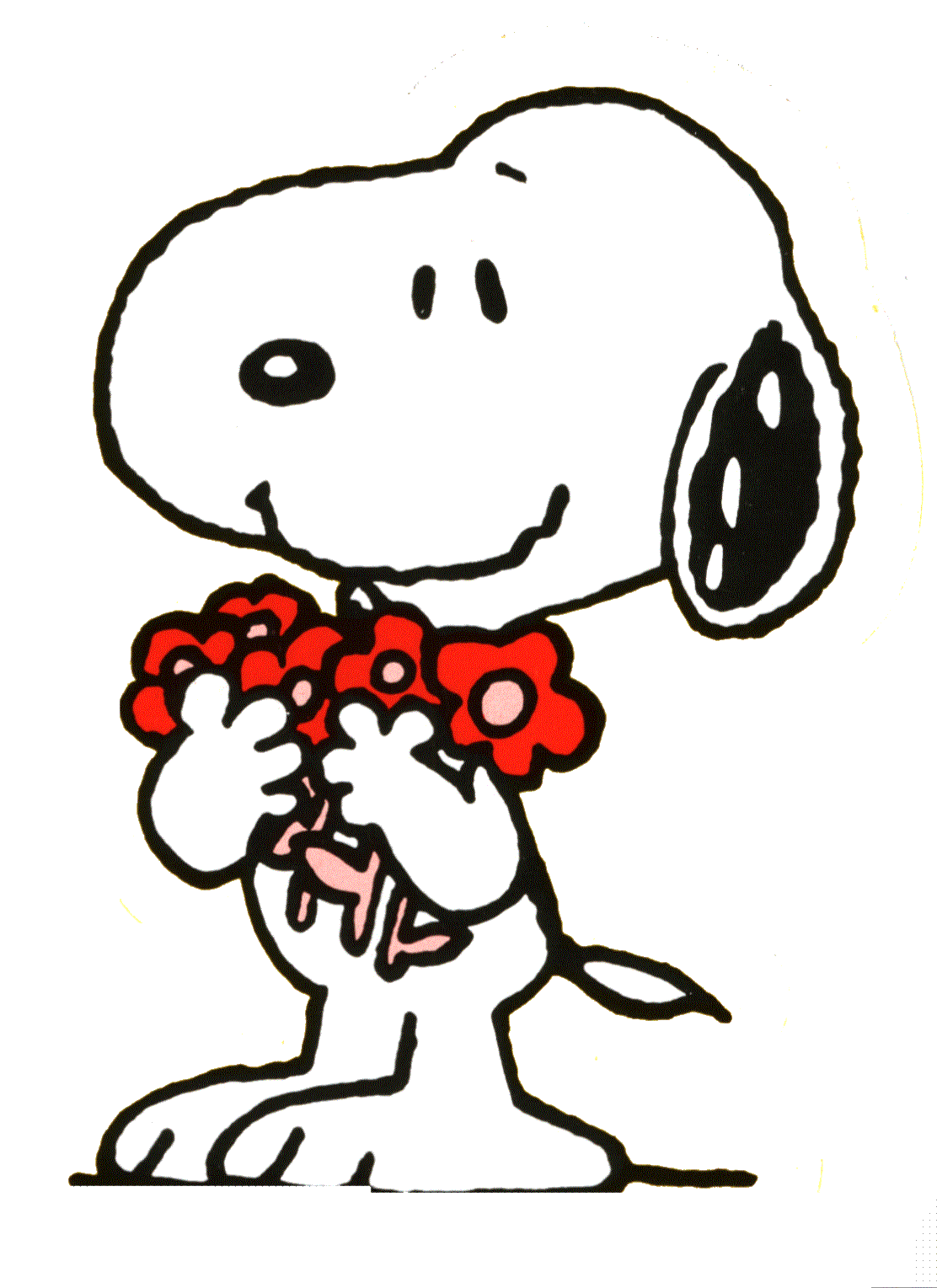 請試著用下列圖片寫出5個用what開頭的句子
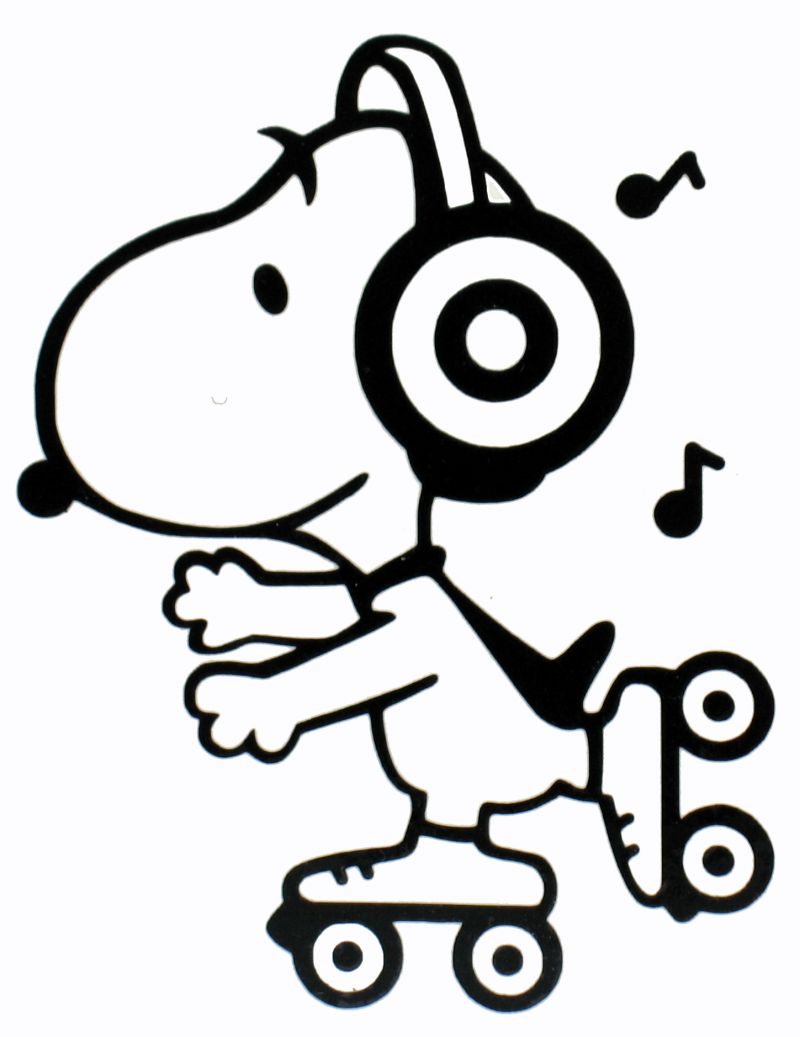 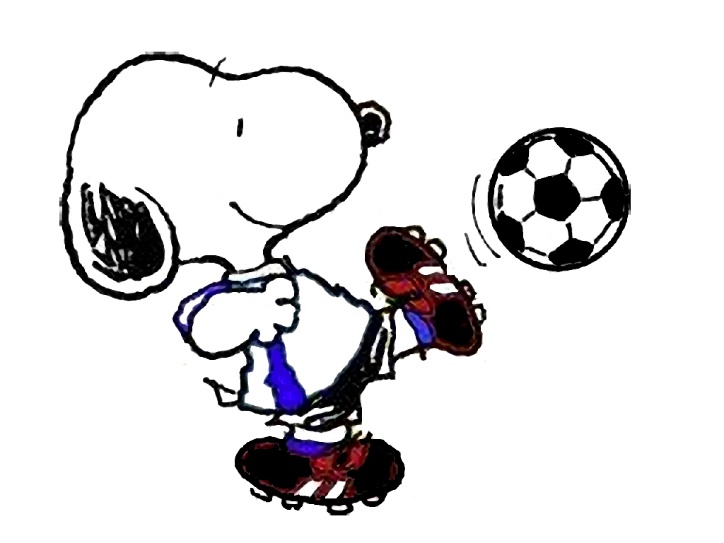 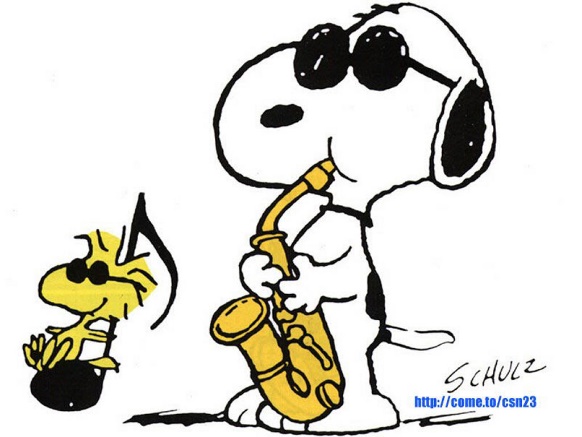 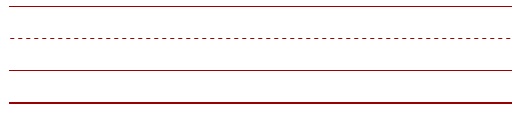 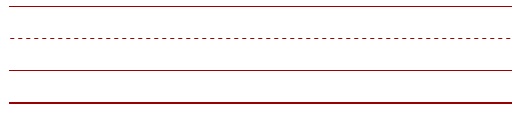 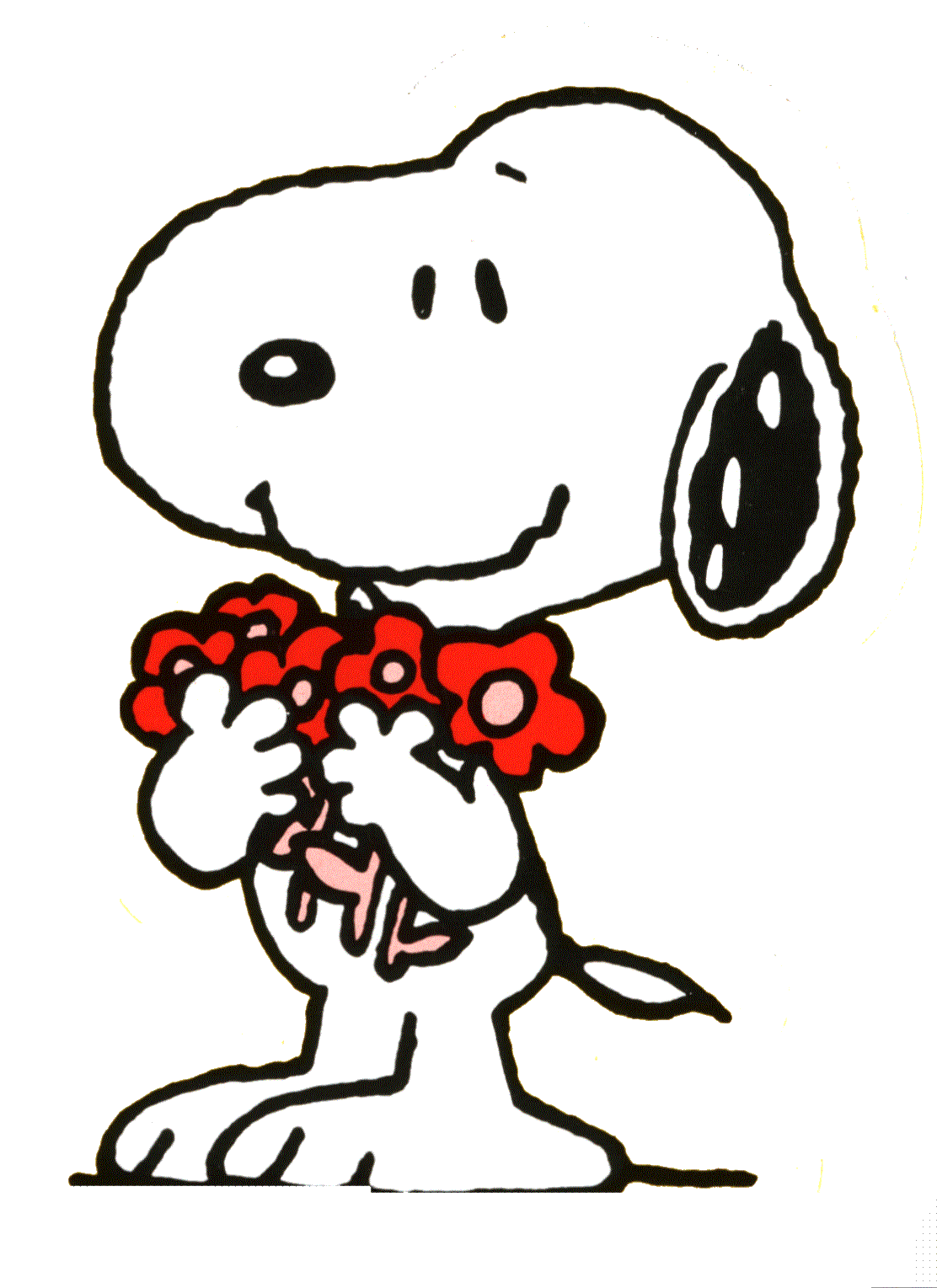 請試著用下列圖片寫出5個用what開頭的句子
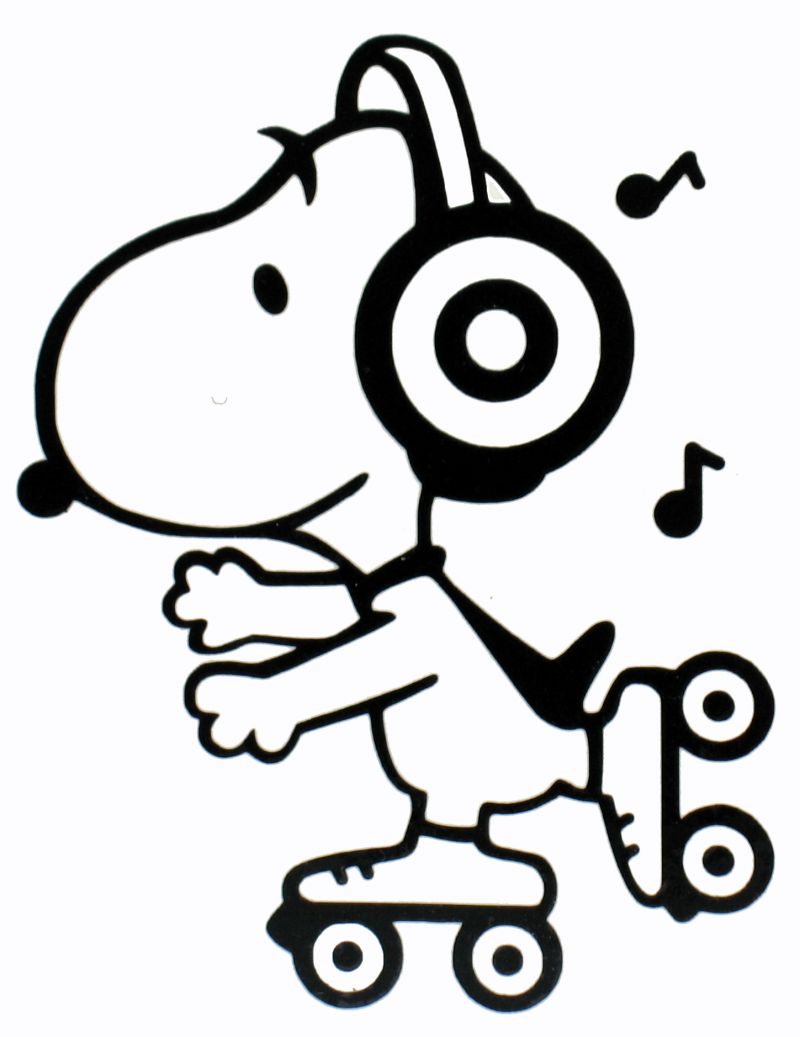 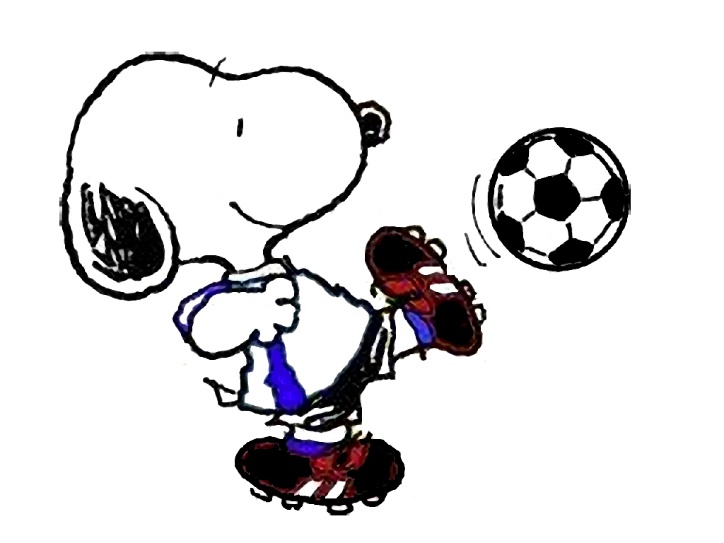 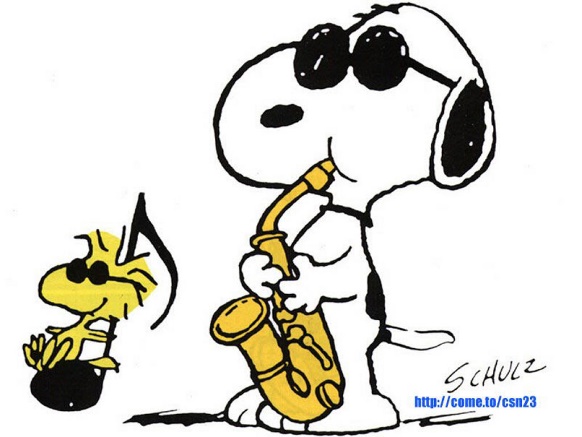 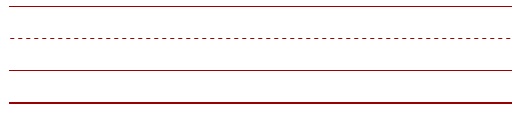 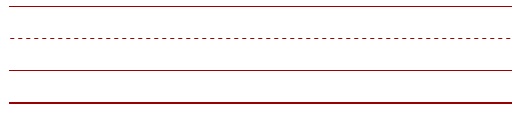 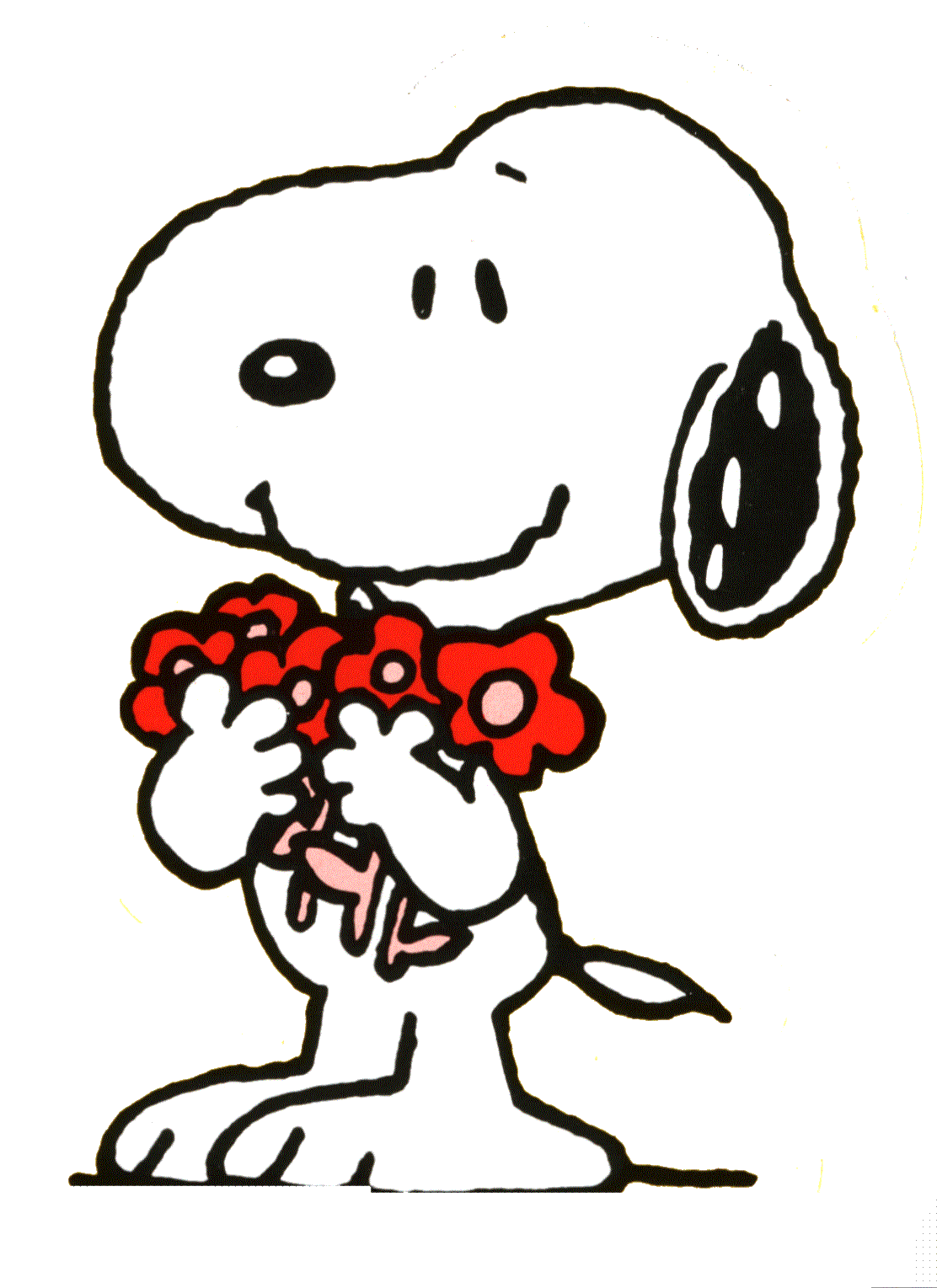 請試著用下列圖片寫出5個用what開頭的句子
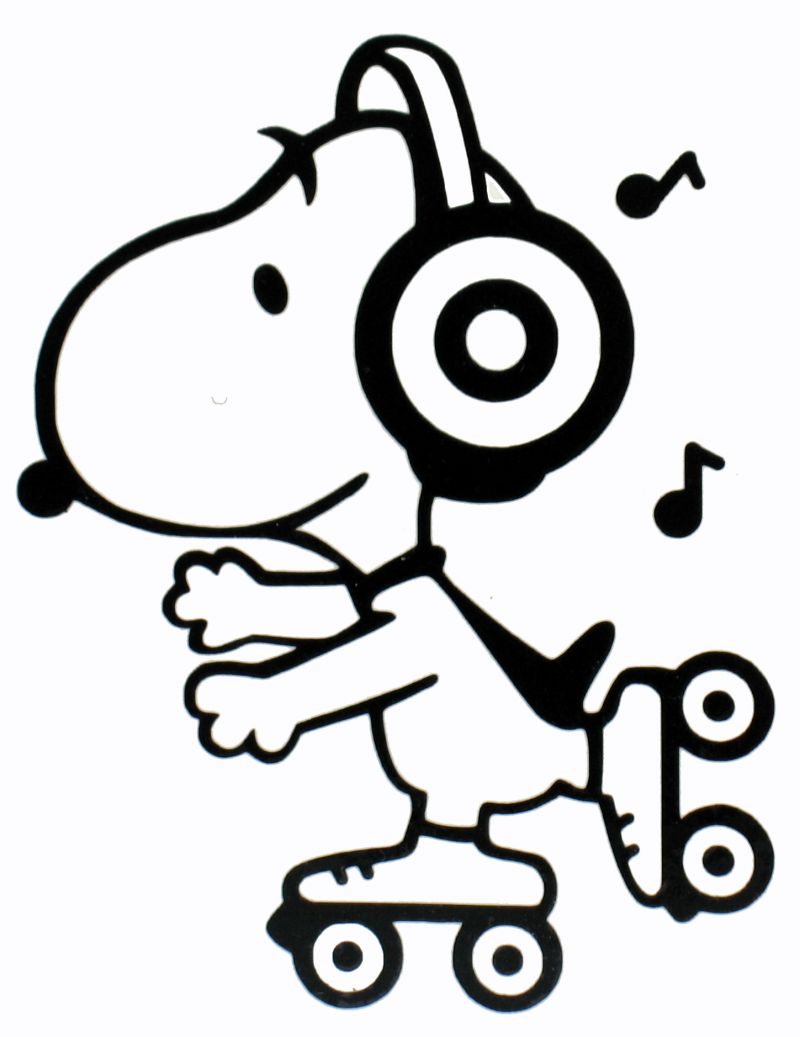 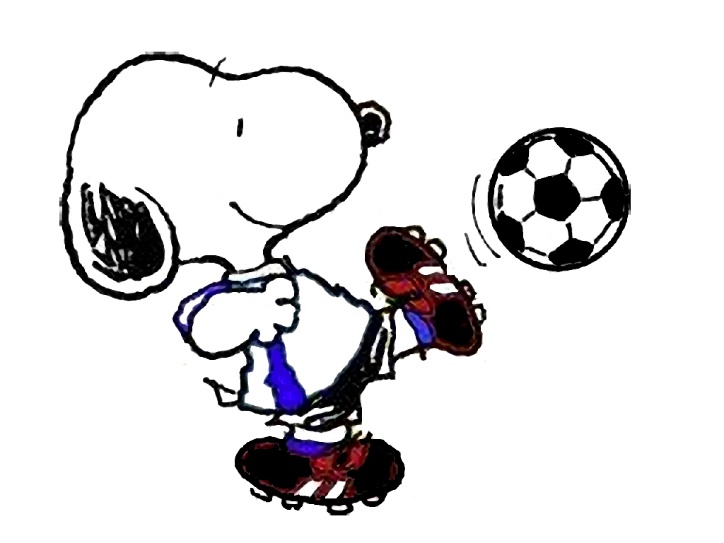 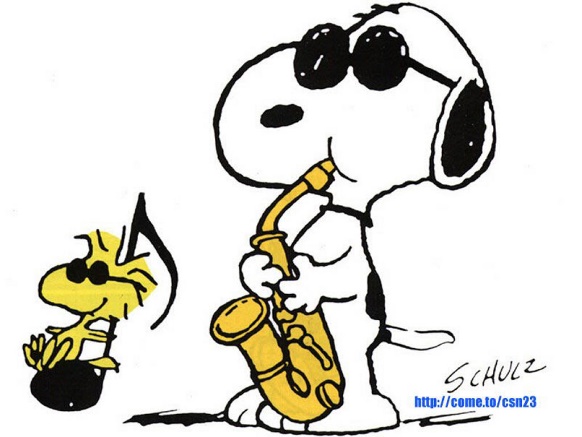 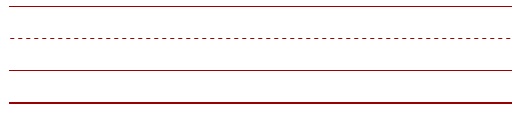 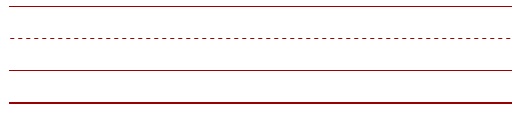 教材設計：台灣偏鄉教育關懷中心
教材參考：博幼社會福利基金會免費教學資源
★ 教材僅供公益線上學習陪伴上課使用，不做商業用途 ★